Whole Blood Education
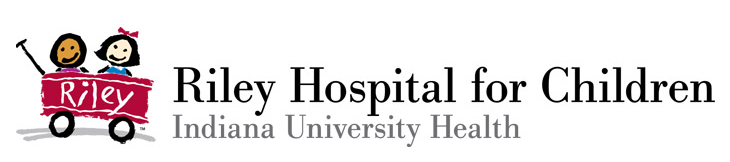 Current Practice
Component blood product resuscitation with emergency release Type O Blood

Goal is balanced resuscitation 1:1:1 (PRBC : Plasma : Platelets)
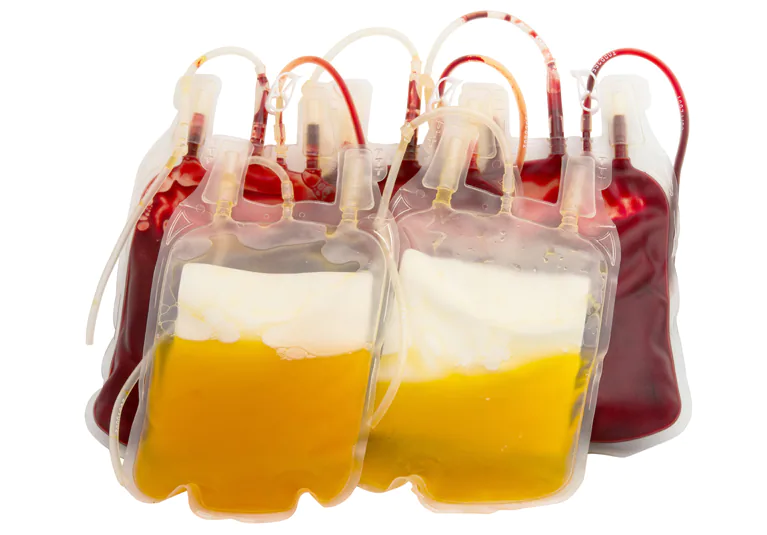 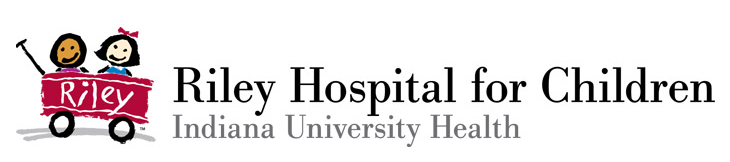 2
Challenges with Component Therapy
Keeping track of what is transfused can be challenging for balanced resuscitation

 Platelets frequently are not transfused in a timely fashion (platelets have to come from blood bank)
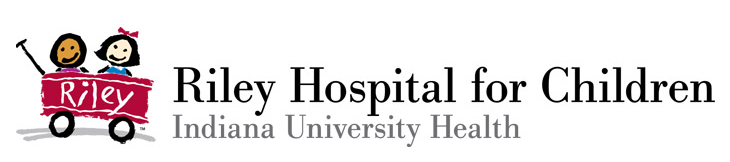 2
Is There Another Way?
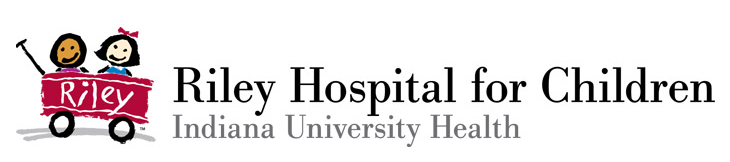 4
Low Titer Type O Whole Blood (LTOWB)
Whole Blood = Not separated into components 

Low Titer = Low anti-A and anti-B antibodies 

Low Titer minimizes hemolytic transfusion reactions when given to non Type-O patients
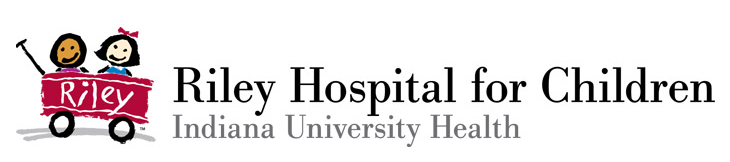 2
Whole Blood Advantages
Simplicity 
Reduce complexity compared to 1:1:1 transfusion
 
Patient Safety 
Reduce risk of hypocalcemia from multiple blood product Ca++ binding agents
Less infectious disease exposure from multiple donors
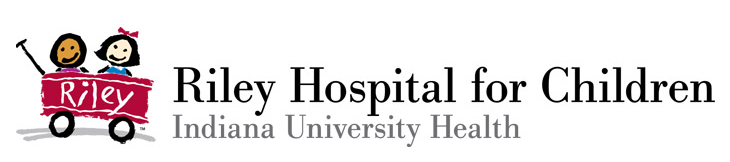 2
Differences Between Component Therapy and Whole Blood
Component 1:1:1 Therapy
Whole Blood
Hct 29% 
Platelet 90,000/μL
Coagulation factors 62% of Whole Blood
Hct 35%
Platelet 150,000/μL
Coagulation factors 85% of pre-donation level
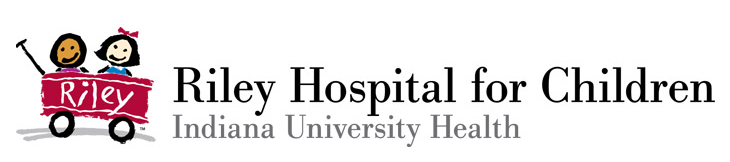 2
Whole Blood Programat Riley Hospital
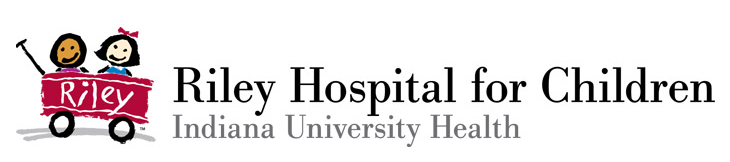 8
Whole Blood in Riley Hospital
Whole blood will be available in Riley ED remote refrigerator ONLY

Intended for trauma patients 

ED/Trauma physician must decide if whole blood or component therapy should be used
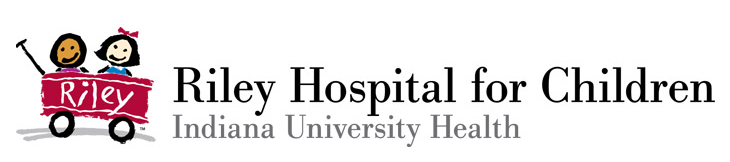 9
What Products will be Stored in the Refrigerator?
Whole blood and component packs

3 units of O NEG

3 packs of O NEG red cells with type A plasma
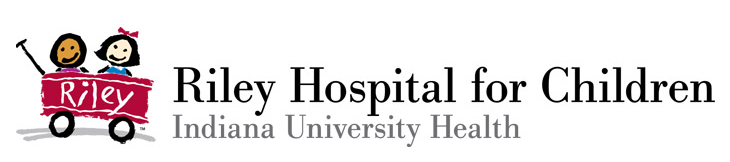 10
How to Distinguish Whole Blood from Component Red Cells
Whole Blood units look almost identical to component Red Cells, aside from volume

To help, Blood Bank will put a yellow “WHOLE BLOOD” sticker on the unit and the associated paperwork

Units will be in yellow baskets

Whole Blood and components will have their own drawers
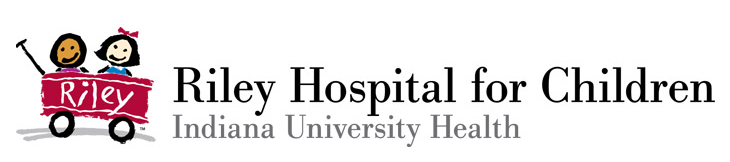 11
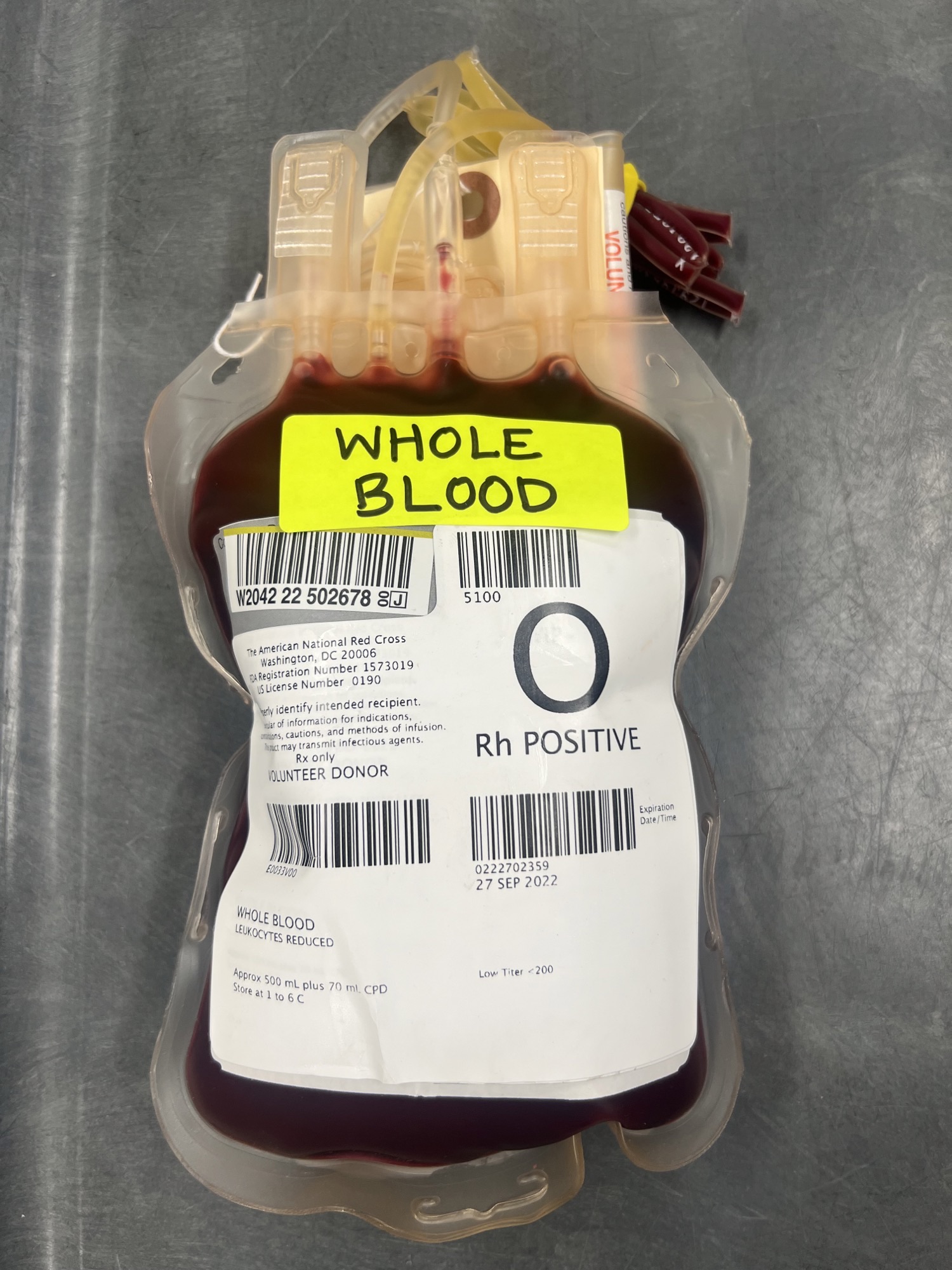 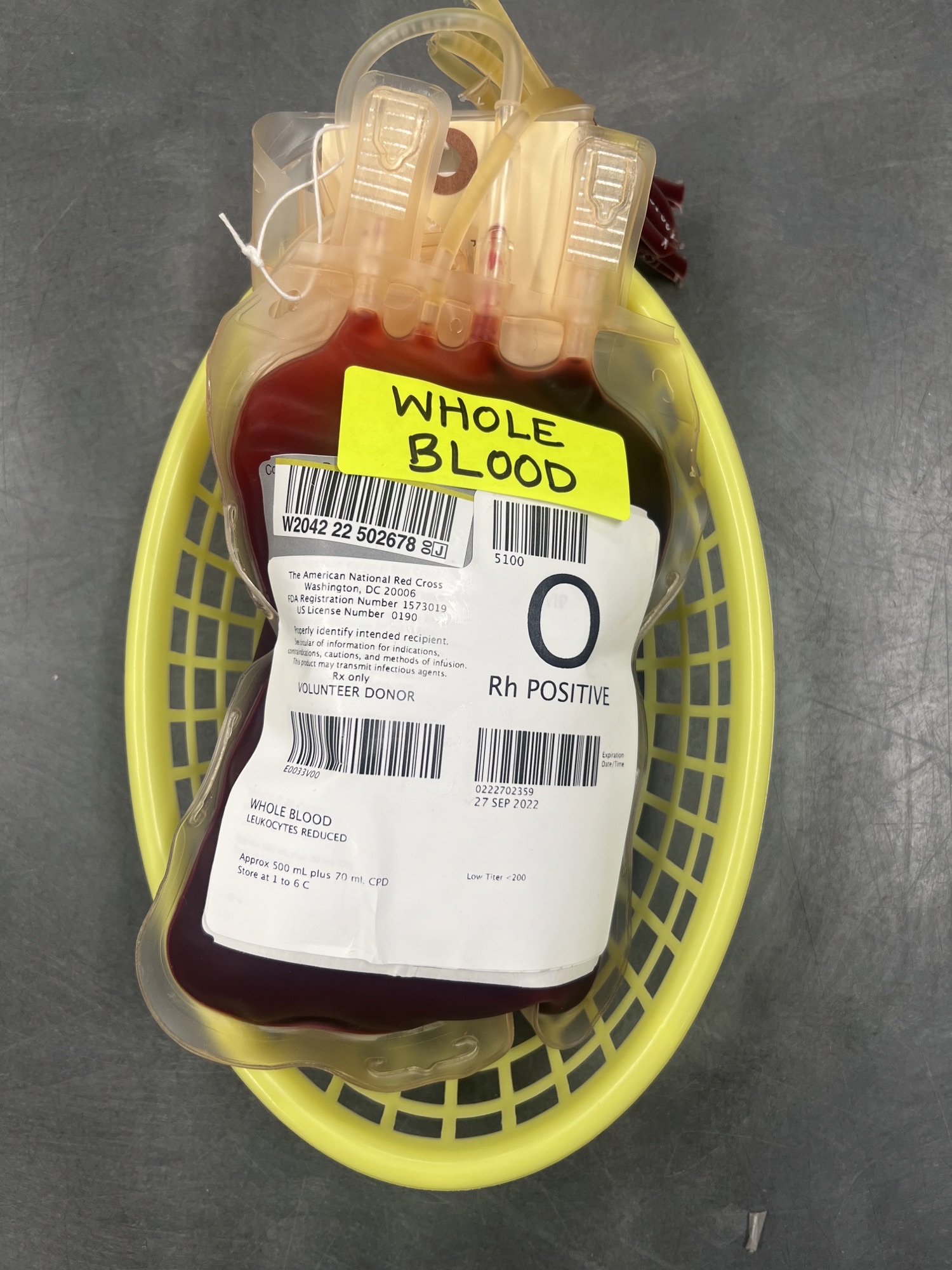 12
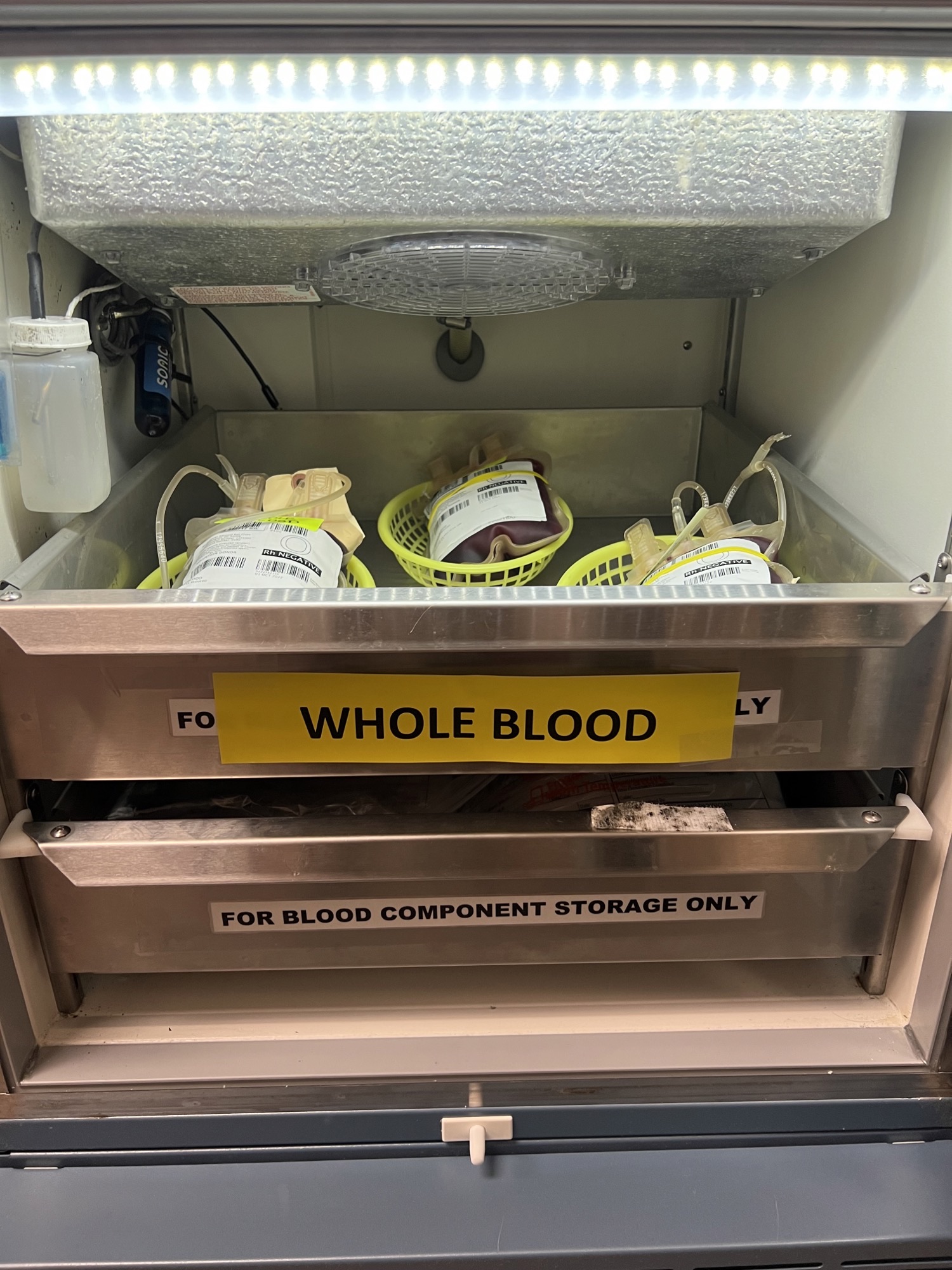 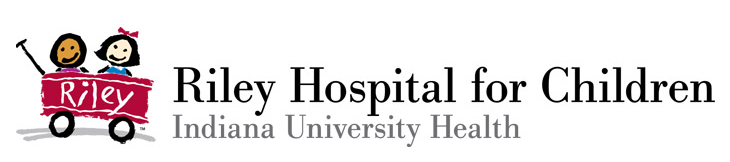 13
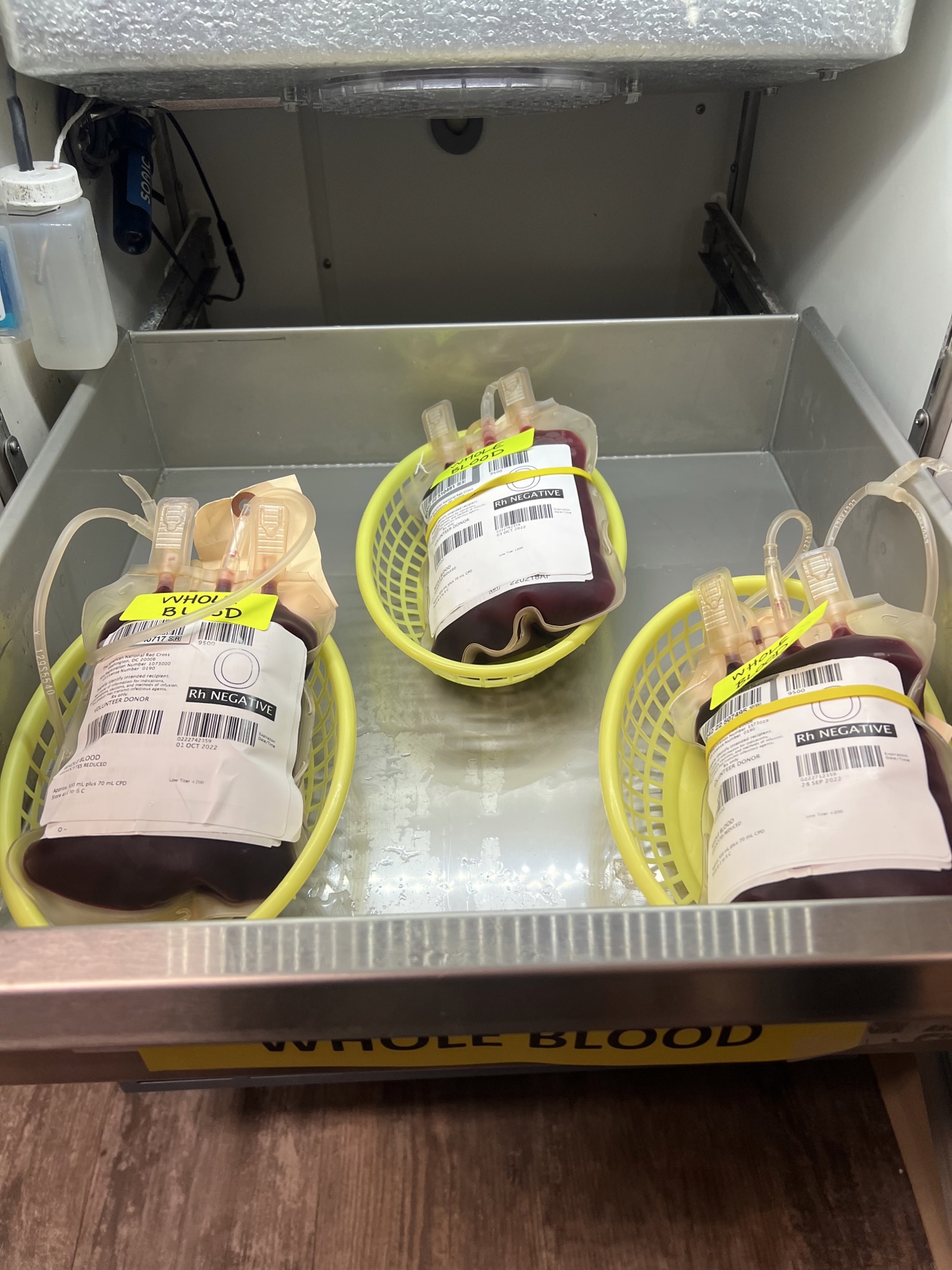 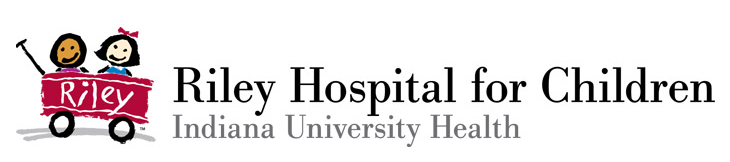 14
What if We Run Out of Whole Blood?
Blood Bank can only receive this product on a standing order, which means if all units are transfused, Blood Bank cannot order more from the donor center for that week

**Please note: If Blood Bank has no O NEG Whole Blood, the units will be replaced with component packs. This means there will be times when there is no Whole Blood in the refrigerator. We will replenish the inventory as soon as we can.**
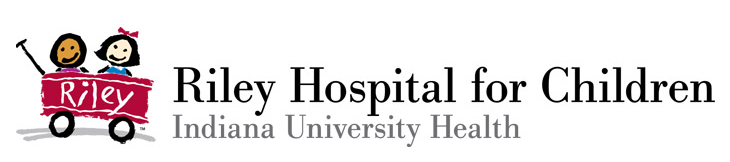 15
Quick Facts
Can I use the Belmont Infuser with WB? YES 

Can I use a pressure bag with WB? YES

Do I still need to send a Type and Screen? YES

What is the pediatric dose for WB? 10-15 ml/kg – patient should not receive more than 40ml/kg of whole blood

Is WB compatible with Lactated Ringers? NO
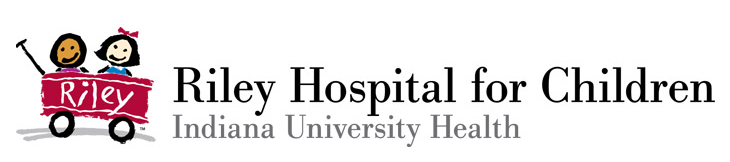 16
Other Considerations
Send Type and Screen early – will be difficult to get correct T&S after multiple units of WB administration 

 Transition to component therapy when possible 

 Support other aspects of damage control resuscitation – hypothermia protection and avoidance of hypocalcemia
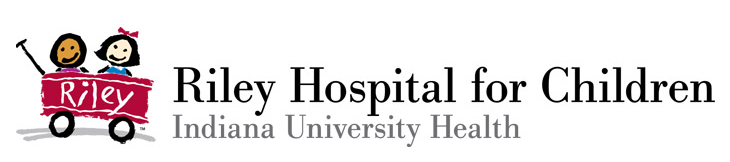 17
Questions/Concerns?
Please contact Dr. Amy Gabbard (agabbard1@iuhealth.org) or Dr. Matt Landman (landman@iu.edu)
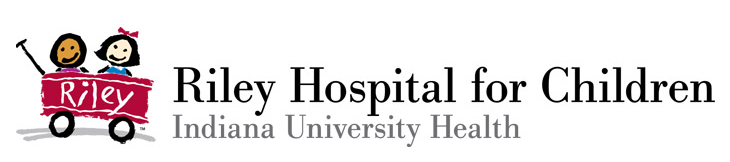 18